Программно- методическое оснащение по реализации образовательной программы: систематизация репродукций  картин и фотографий по теме: «Хлеб всему голова»
Банк практического материала систематизирован 
Воспитателем  МБДОУ г. Иркутска детского сада № 115
Щаповой  Людмилой Анатольевной
Тематическая неделя «День хлебороба»
ИКТ - Демонстрационный материал  по теме:
 «Хлеб всему голова»
Передвижная выставка репродукций художников
Экскурсия в прошлое - Глазами художников  «О пути хлеба от поля до стола»
И.Репин «Пахарь»
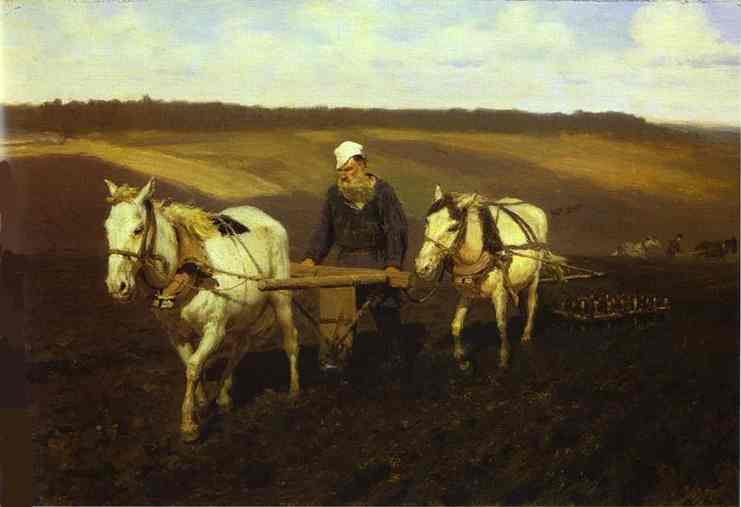 «Крестьянин сеет жито»
Как было раньше.
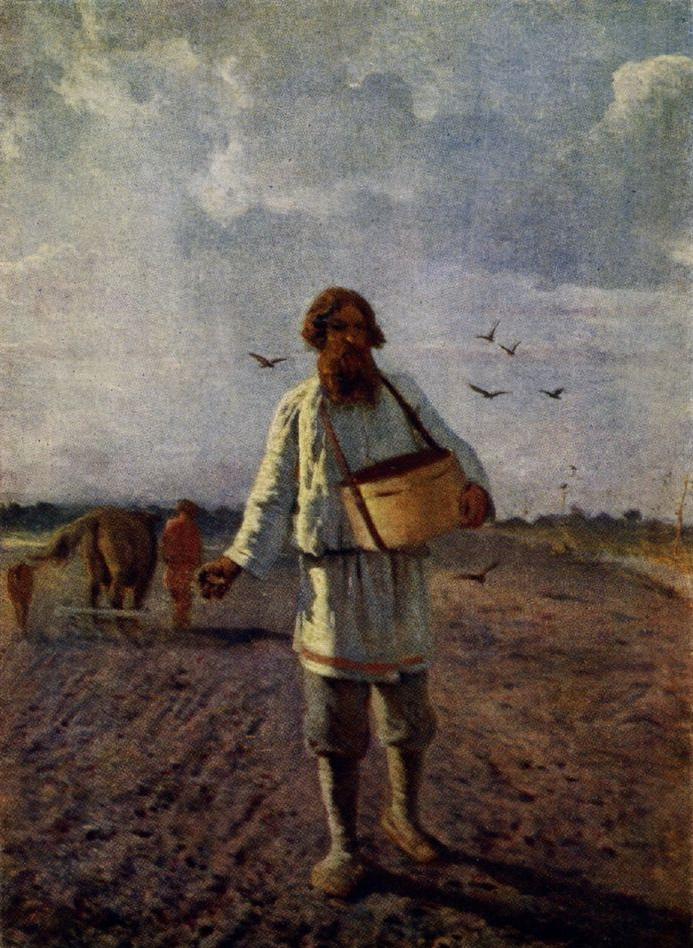 Крестьяне начинали сеять жито (хлеб) в сухую безветренную погоду
Сеяли зерна  вручную
И.Шишкин «Рожь»
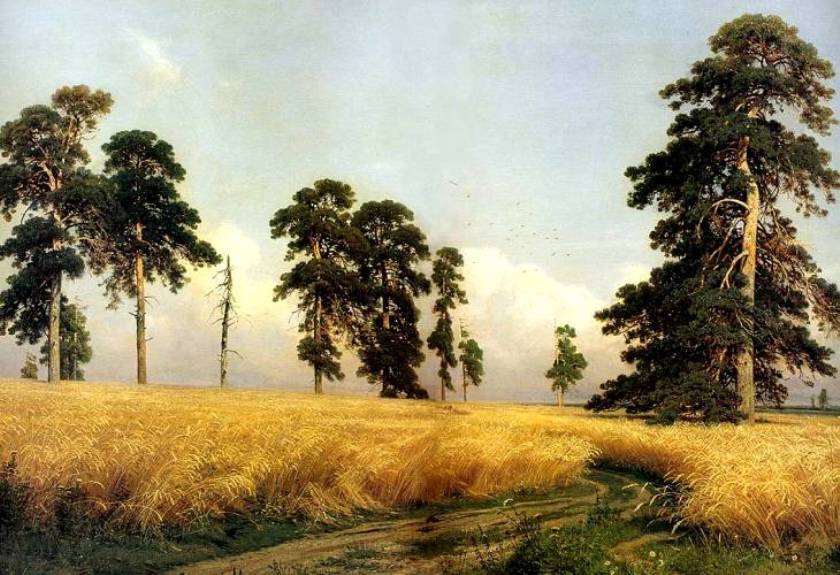 Н.Пимоненко «Жатва»
Словарная работа
Жать (жатва)
Серп (орудие для срезания колосьев)
????
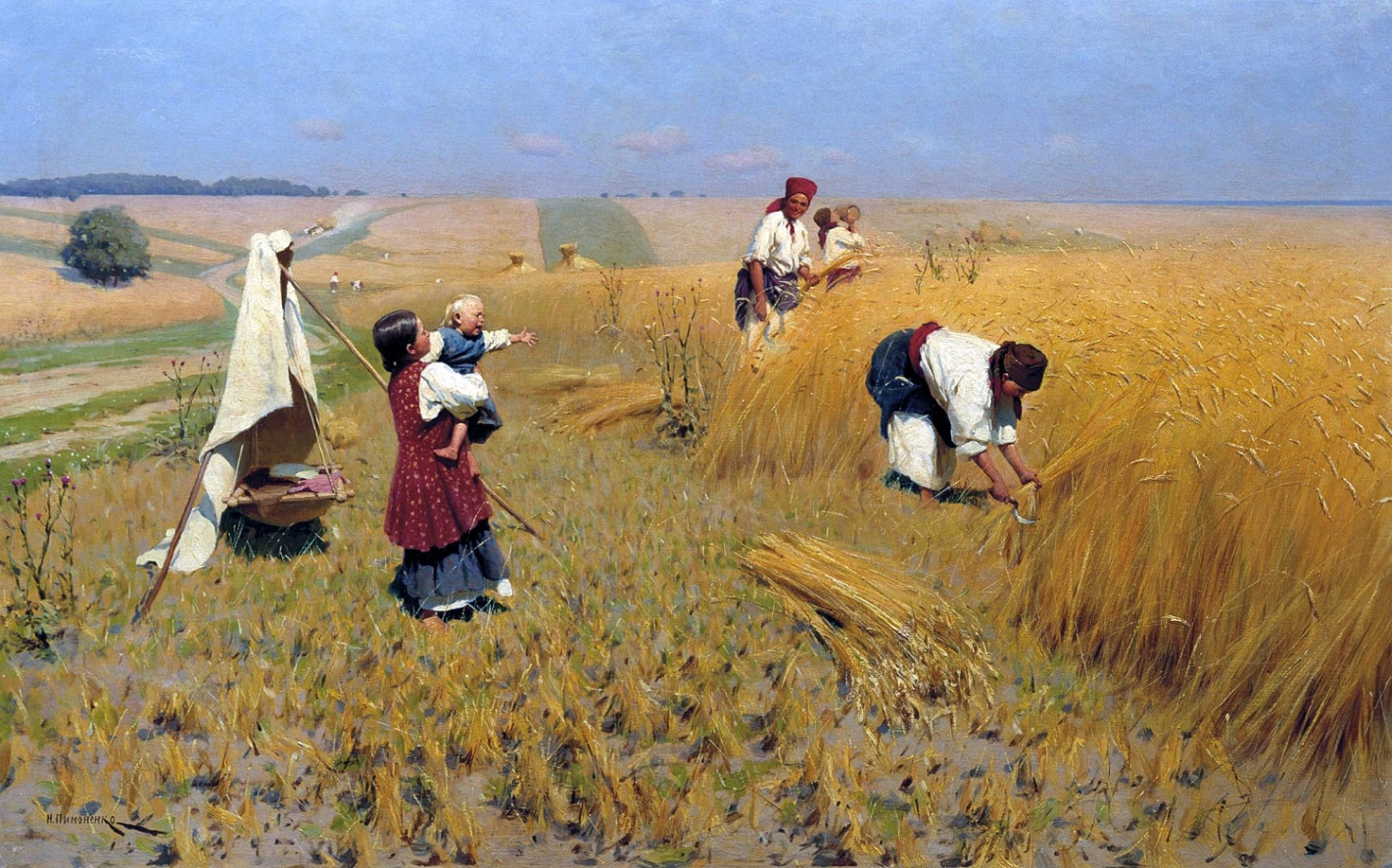 Пластов «Жатва»
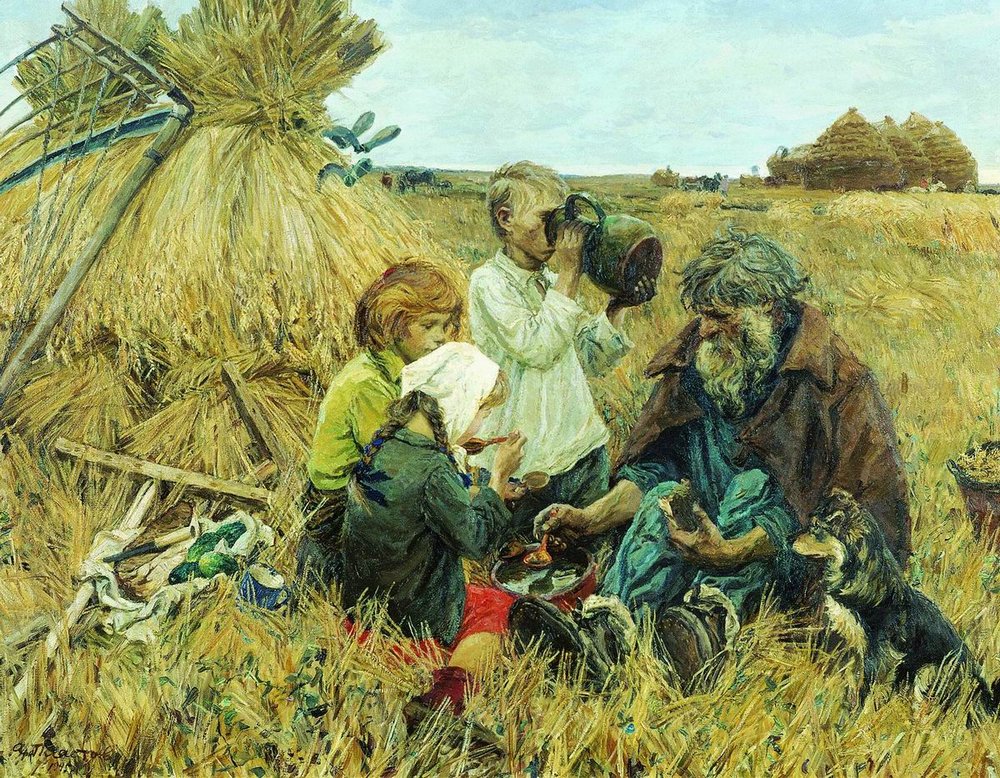 К.Маковский «Крестьянский обед во время жатвы»
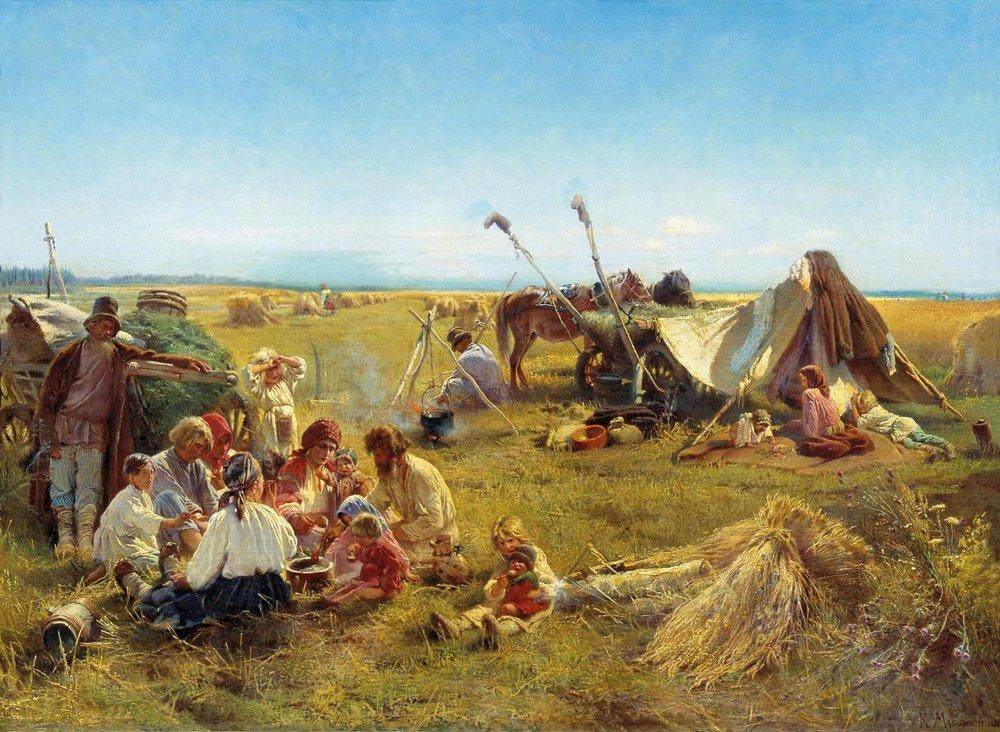 А.Венецианов «Гумно»
Гумно – место где хранится зерно, здесь  идет обычная крестьянская работа- мужики заводят запряженных лошадей,  женщины отдыхают после жатвы, движения людей неторопливы, привычны…
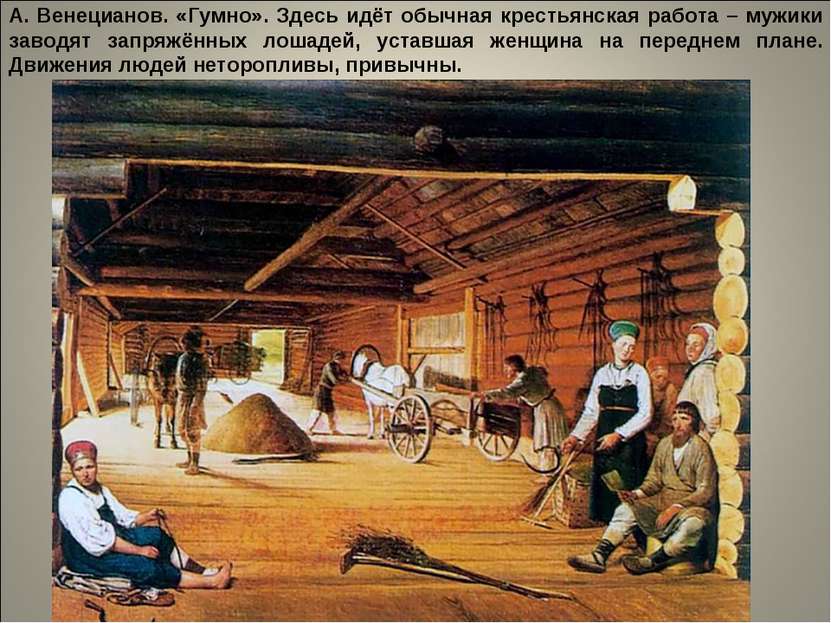 Яблонская «Хлеб»
В. Айвазовский «Мельница»
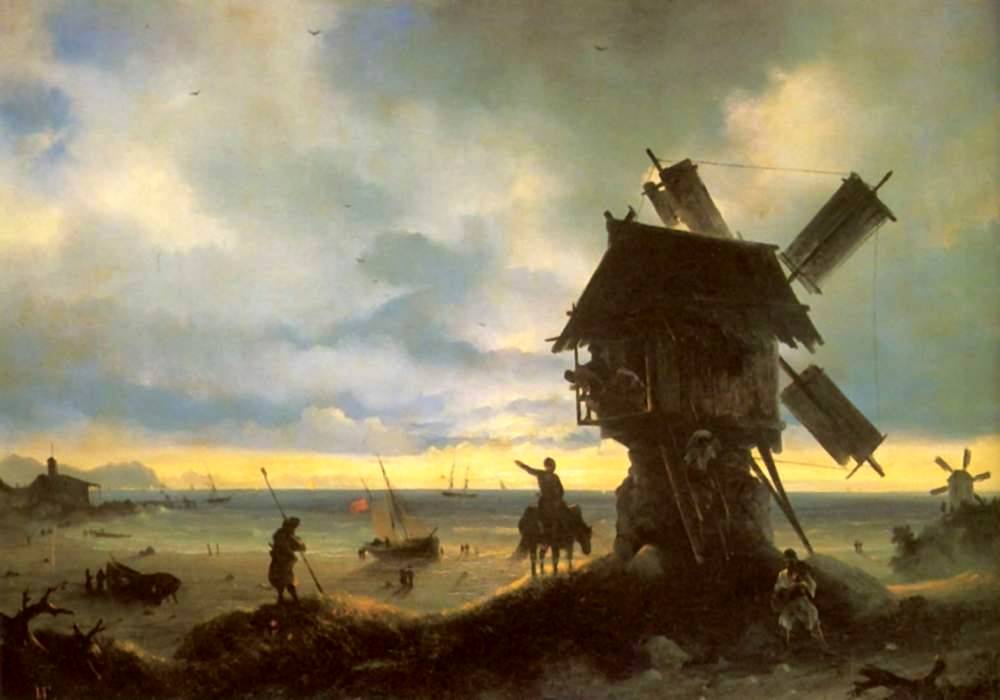 Семенов «Русский хлеб»
Словарная работа
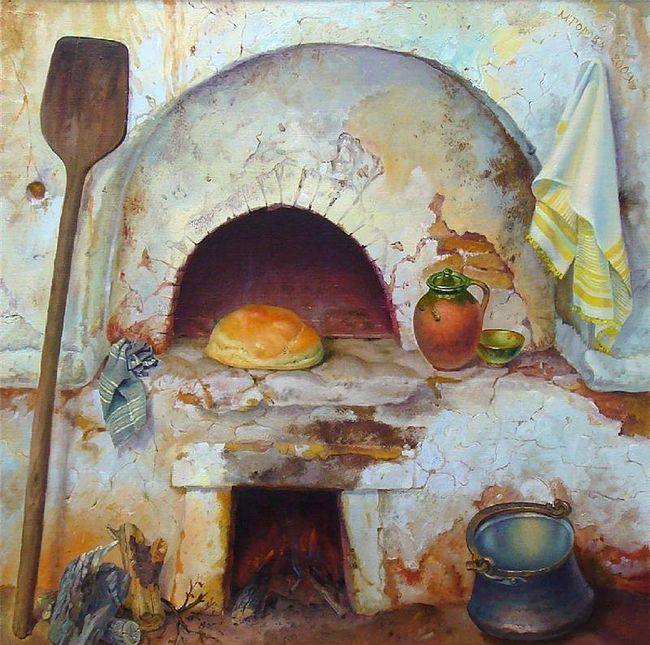 Русская печь
Пехло  (лопата для выемки горячих караваев)
Заслонка (для закрытия печи)
Каравай, булка, калачи, коврига, пироги, др
Натюрморт «Хлеб»
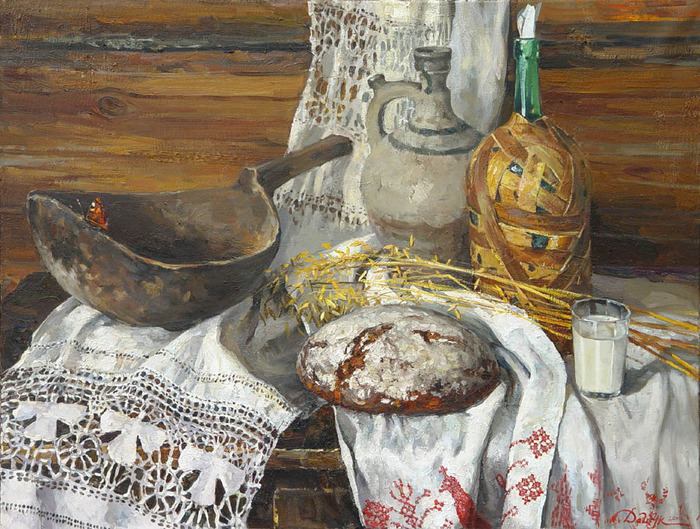 Фото- галерея
«Современный путь хлеба от поля до стола»
Весенняя страда- пахота.
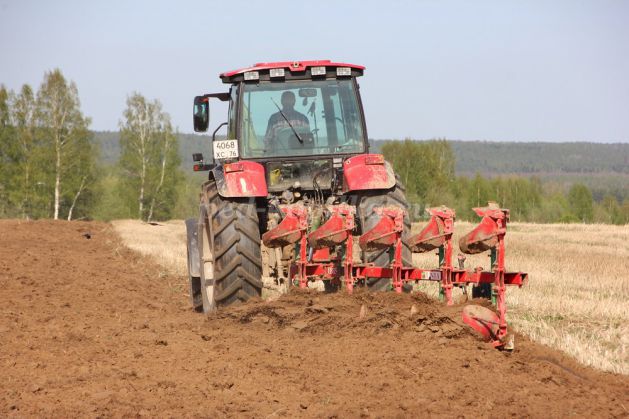 Весенний сев
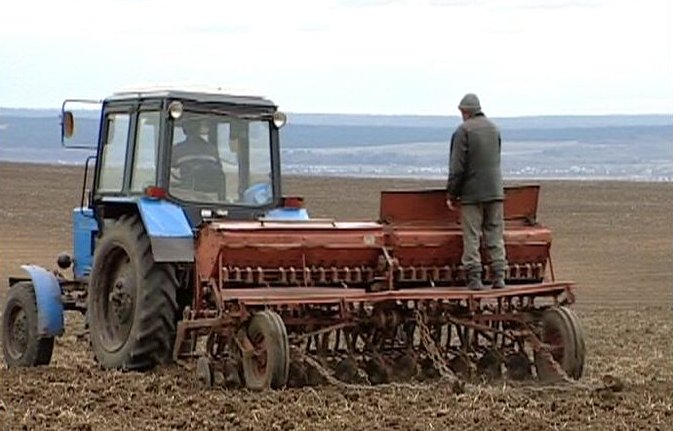 Хлеб поспел
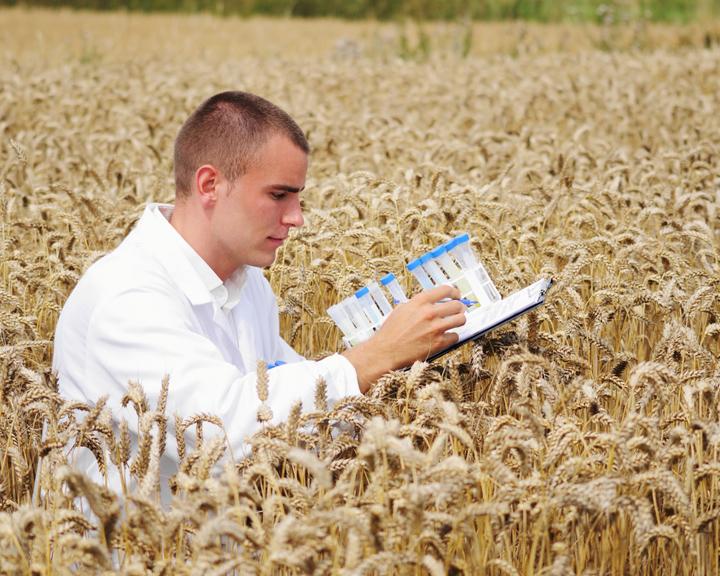 Жатва комбайнами
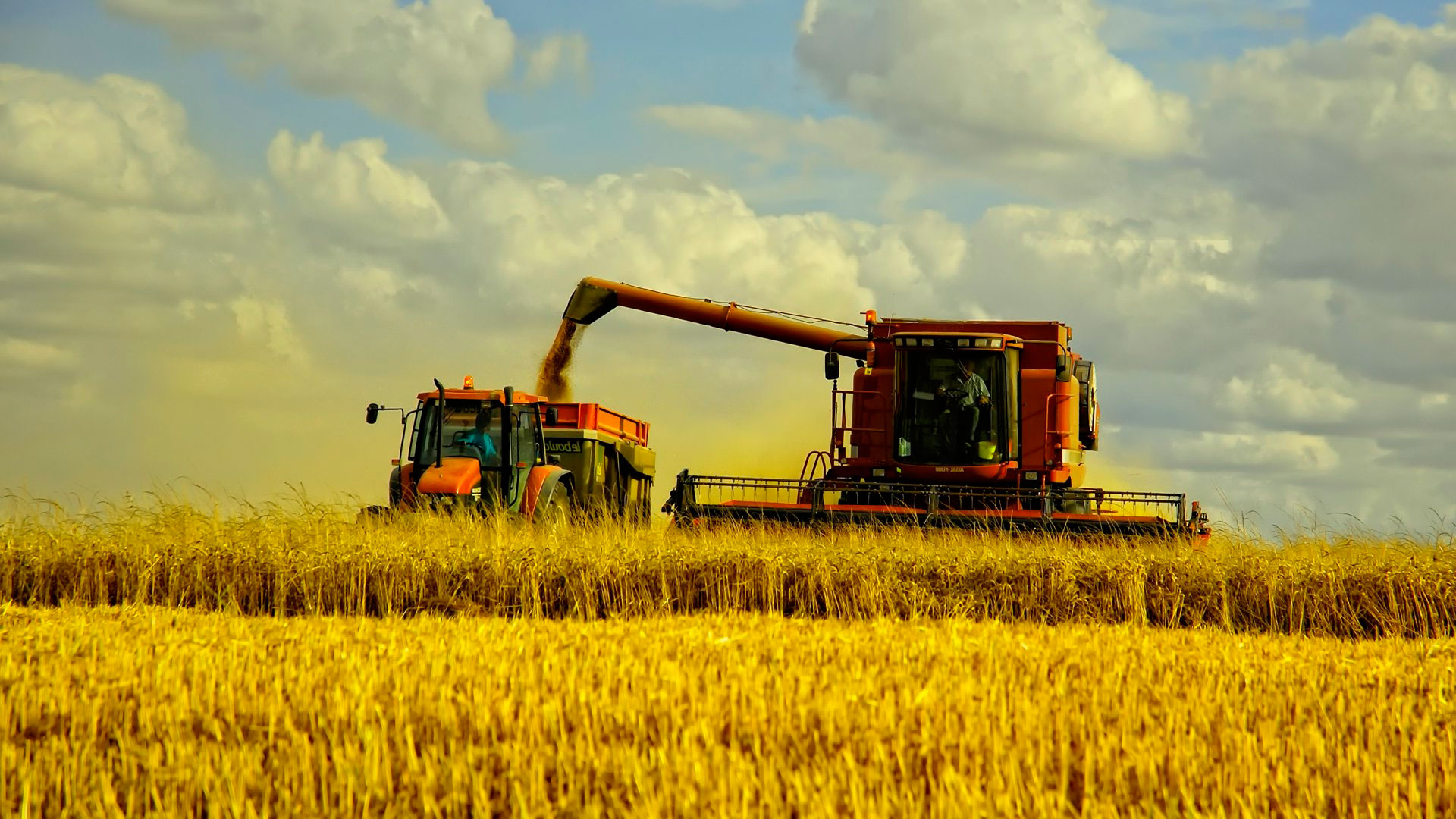 На элеваторе
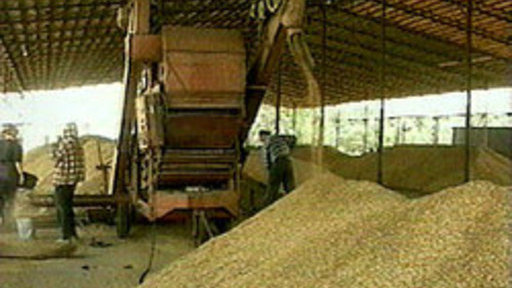 Мукомольный комбинат
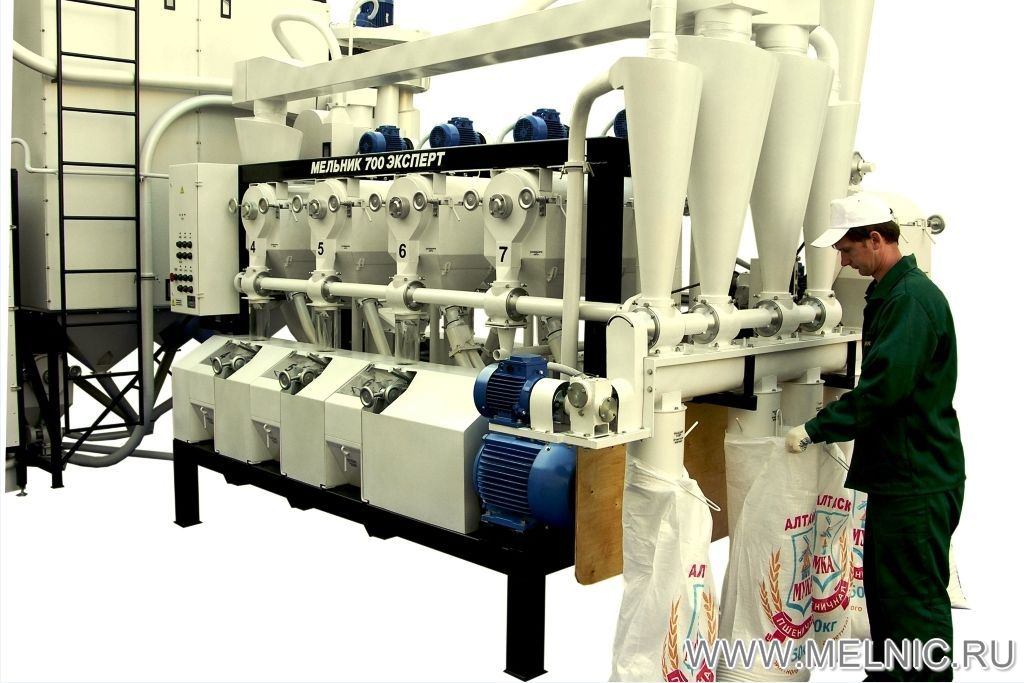 Хлебозавод – замес теста
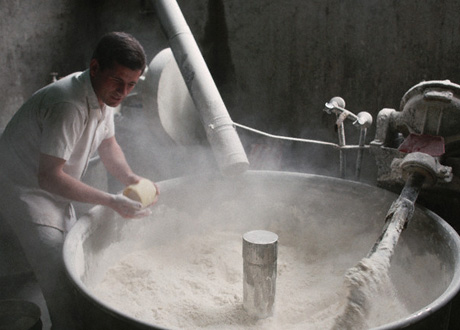 Готовая хлебобулочная продукция
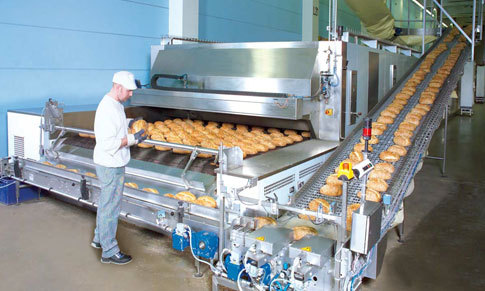 Хлебный магазин – булочная
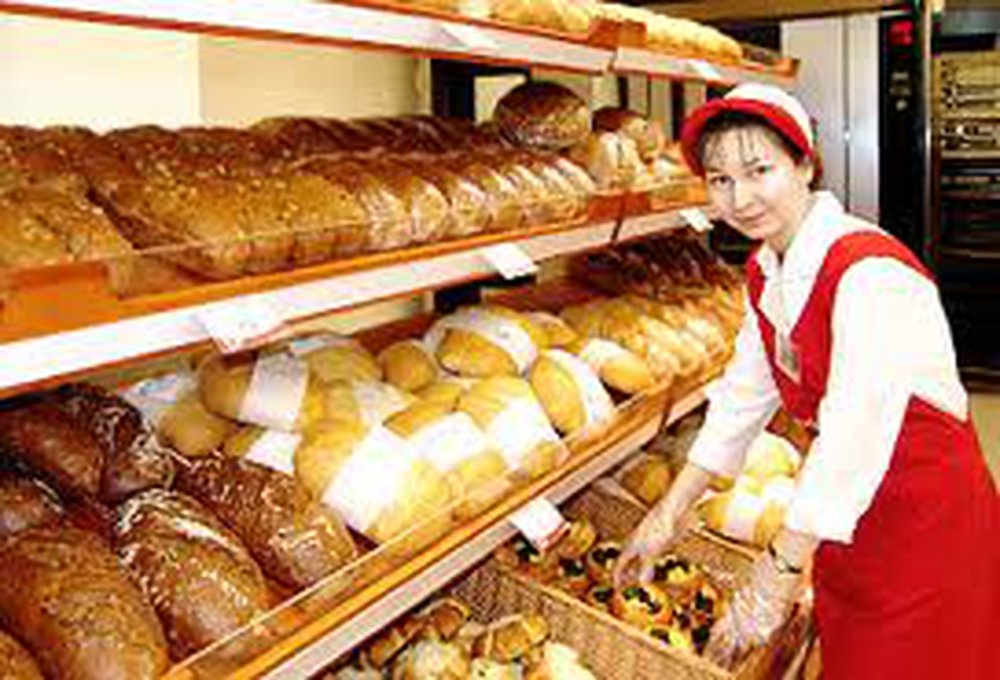